Missouri CFSR Results Meeting
January 22, 2018
Agenda
2
Overview
Child and Family Services Review
3
Child and Family Services Reviews
Collaborative effort between federal and state governments
Promote continuous quality improvement in child welfare systems nationally
Evaluate state performance relative to federal requirements and the state’s Child and Family Services Plan (CFSP)
4
CFSR Process
CFSRs assess child welfare outcomes and systemic functioning using:
Statewide Assessment
Case-level reviews: Case record and interviews
Interviews with key state stakeholders and partners
5
Round 2 CFSR and PIP
Missouri participated in Round 2 CFSR in 2010
Missouri did not achieve substantial conformity with any of the outcomes
Missouri was in substantial conformity with 5 of the 7 systemic factors
Missouri entered into a PIP and was able to successfully complete all of its goals
Some OSRI items have changed this round making direct comparisons between years difficult
6
Round 3 Missouri CFSR
Missouri participated in a Traditional CFSR
The review occurred during the week of July 23, 2017
65 cases were reviewed using the federal Onsite Review Instrument (OSRI)
25 in-home services cases
40 foster care cases 
Cases were reviewed in the following sites: Jackson, Jasper, and St. Charles counties,
7
CFSR Round 3 Findings
Missouri
8
Safety, Permanency, and Well-Being Outcomes
Substantial conformity with a particular outcome requires 95% or more of the cases reviewed to be rated as having substantially achieved the outcome
None of the 7 outcomes were found to be in substantial conformity
9
CFSR Findings: Outcomes
10
Safety Outcome 1
Children are, first and foremost, protected from abuse and neglect
11
Safety Outcome 1 State Performance
12
Safety Outcome 2
Children are safely maintained in their homes whenever possible and appropriate
13
Safety Outcome 2 State Performance
14
Permanency Outcome 1
Children have permanency and stability in their living situations
15
Permanency Outcome 1 State Performance
16
Item 4: Placement Stability
Item 5: Permanency Goal
Item 6: Achieving Timely Permanency
Permanency Outcome 2
The Continuity of Family Relationships and Connections is Preserved for Children
20
Permanency Outcome 2 State Performance
21
Item 7: Placement with Sibling
97% of the 33 applicable cases were rated as a Strength
In 70% of the cases reviewed, the target child was placed with sibling(s) who were also in care
There was a valid reason for the separation in 9 the 10 cases where siblings were not placed together
22
Item 8: Visiting With Parents and Siblings in Foster Care
Item 9: Preserving Connections
Concerted efforts were made to maintain child’s important connection in 73%  of applicable cases.
Inquiry to determine tribal membership was made in 95% of applicable cases.
Tribe was provided notification in 2 of the 5 applicable cases (40%)
Child placed in accordance with ICWA placement preferences in 3 of the 5 applicable cases (60%)
24
Item 10: Relative Placement
In 56% of the 39 applicable cases, the child’s current or most recent placement was with a relative.
In the 22 cases where the child was placed with a relative, that placement was considered stable and appropriate to the child’s needs.
Item 11: Relationship of Child in Care With Parents
26
Well-Being Outcome 1
Families Have Enhanced Capacity to Provide for Their Children’s Needs
27
Well-Being Outcome 1 State Performance
28
Item 12: Needs Assessment and Services to Child, Parents, and Foster Parents
Lack of concerted efforts to identify and locate parents
Lack of ongoing comprehensive assessments
Mental and substance abuse needs impact parenting capacity
29
Item 13: Child and Family Involvement in Case Planning
Efforts to engage fathers lower than mothers and children
30
Item 14: Caseworker Visits with Children
Quality caseworker visits impacts ongoing risk and safety, involvement of children in planning, assessments and services and well-being of children
31
Item 15: Caseworker Visits with Parents
Stronger performance for in-home services cases than foster care cases:
Foster Care: 39%
In-Home Services: 52%
32
Well-Being Outcome 2
Children Receive Appropriate Services to Meet Their Educational Needs
33
Well-Being Outcome 2 State Performance
34
Well-Being Outcome 3
Children Receive Adequate Services to Meet Their Physical and Mental Health Needs
35
Well-Being Outcome 3 State Performance
Better performance for in-home services cases (74%) than foster care cases (50%)
36
Systemic Factors
37
CFSR Systemic Factors
Statewide Information System
Case Review System 
Quality Assurance System 
Staff and Provider Training 
Service Array and Resource Development
Agency Responsiveness to the Community
Foster and Adoptive Parent Licensing, Recruitment, and Retention
38
Case Review System
Timely periodic reviews and permanency hearings
Written case plans jointly developed with the child’s parents
Termination of parental rights (TPR) petitions are not routinely filed timely 
Foster parents, pre-adoptive parents, and relative caregivers of children in foster care are not consistently provided notice of hearings; however, in most circumstances, when caregivers do attend hearings, they are provided an opportunity to be heard.
39
Quality Assurance System
Missouri has many components in place for a strong Quality Assurance system, such as dedicated QA/QI staff, strong aggregate data and a culture that values CQI principles. 
Missouri is implementing a statewide case review process that will provide information to assess practice and services in child welfare cases. 
Missouri’s new case review process does not include dedicated case reviewers and will need to demonstrate that the new process provides consistent and accurate ratings across the state.
40
Staff and Provider Training
Initial staff training: New child welfare agency staff met initial training requirements within established timeframes.  However, initial training for contractor case management is not consistent with Children’s Division (CD) training and the state does not currently track initial training for contract case management staff. 
On-going staff training: Results from employee surveys showed that the ongoing training is not consistently providing staff with the knowledge and skills needed.  The CD does not currently track ongoing training for contracted case management staff. 
Foster and adoptive training: The current training does not provide them with the skills and knowledge needed. The CD does not have a process to collect training data on licensed residential staff.
41
Service Array and Resource Development
Array of Services: Gaps in services and waiting lists for services such as Intensive Family Reunification Services, Intensive In-Home Services, substance abuse services, mental health services, domestic violence services and housing assistance were identified. 
Individualized Services: Particularly in rural areas of the state, culturally/linguistically appropriate services are not available to meet the unique needs of children and families. Transportation and  accessibility to services were identified as a barrier. Contracted case management agencies have flexible funding to meet individual needs but the state agency does not have similar access to flexible funding.
42
Foster and Adoptive Parent Licensing, Recruitment and Retention
Application of Licensing Standards: State is implementing a process to review the application of licensing standards for child-placing agencies to ensure that standards are applied equally. However, the process is not currently in place.  
Criminal Background Checks
Diligent Recruitment of Foster and Adoptive Homes
Use of Cross-Jurisdictional Resources: Data in the statewide assessment showed that most home study assessments received from other states were not completed within the required time frame.
43
Development of Program Improvement Plan (PIP)Planning, Leading, and Sustaining Change
44
45
Cross-Cutting Practice Concerns
Improving quality of safety and needs assessments 
Improving parent engagement and quality of worker visits with children 
Improving timely permanency by eliminating court delays, JO delays, and agency delays 
Strengthening agency and contract case management workforce
46
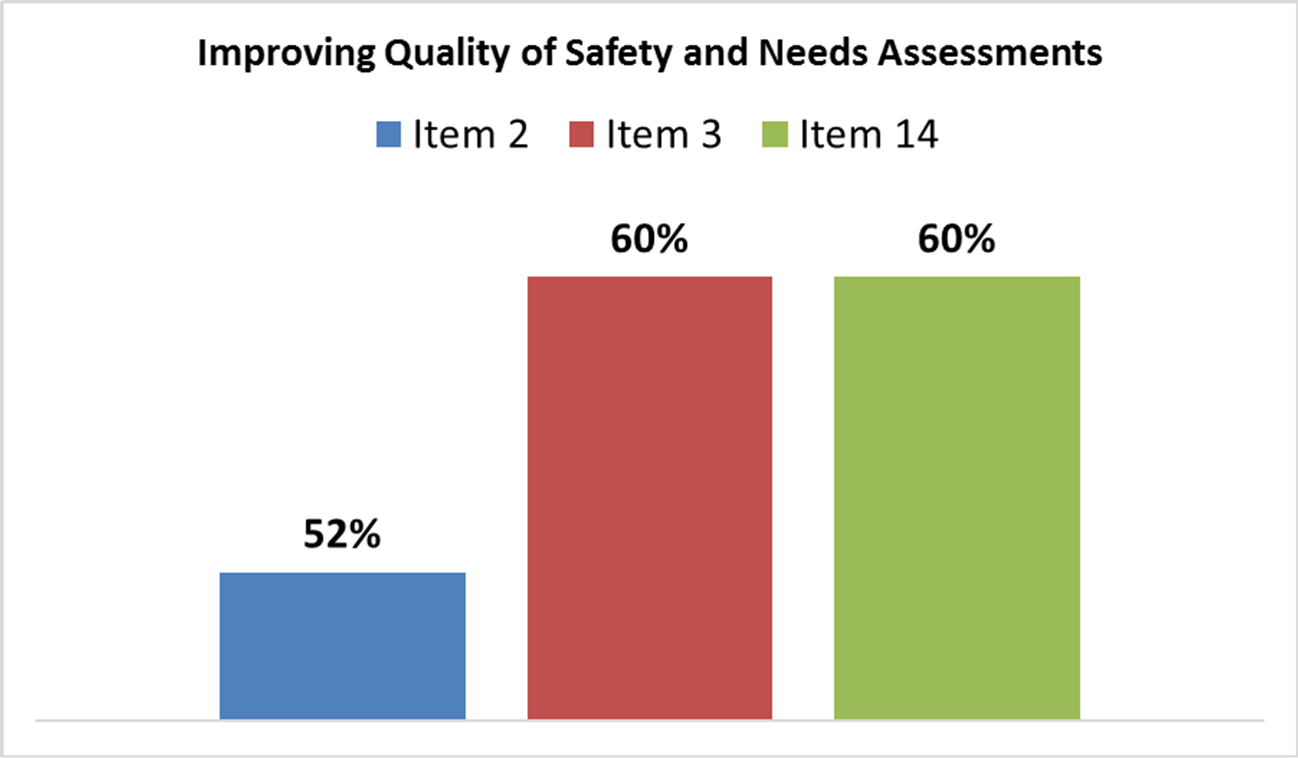 47
Quality Safety and Needs Assessments
Strengths:
Strong services to keep children safely in their homes-parent aids, intensive in-home services
Challenges:
Assessing initial and ongoing risk and safety 
Safety services needed but not provided
Safety plans that were not monitored
48
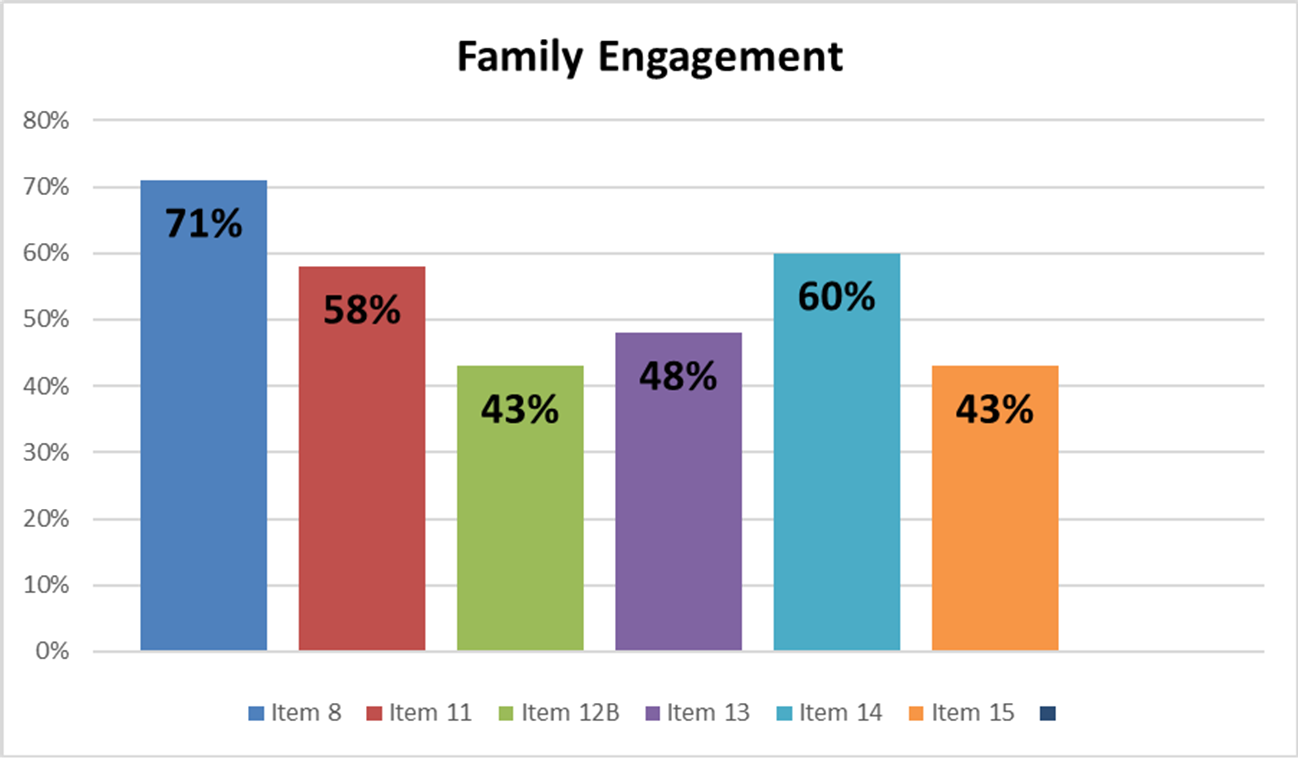 49
Parent Engagement and Worker Visits
Strength
Family Support Team meetings
Challenges
Insufficient quality and frequency of caseworker visits with parents and children 
Failure to involve parents in case planning
Inadequate assessment of parents needs and provision of services
Working with incarcerated parents
Inadequate efforts to keep parents connected with their children
50
Time to Permanency
Systemic Factor of Case Review – Item 25 Termination of Parental Rights  Area Needing Improvement
[Speaker Notes: Note: there were only 2 OPPLA cases reviewed.]
Timely Permanency for Children in Foster Care
Strengths
Relative placements, placement stability, placing siblings together maintaining the child’s connections with family
Challenges
Delays in filing for termination of parental rights 
Delays or failures to change permanency goals
Decisions by Juvenile officers that were not consistent with permanency  goals
Lack of concurrent planning by the agency
52
Workforce
Training of agency and contract case management workforce
Item 27 Initial Staff Training
Item 28 Ongoing Staff Training
Staff turnover
Stakeholder Interviews
Stages of PIP Development
54
Next Steps
Continue collaborative work between state and CB to analyze data, and develop and monitor PIP
Initial draft PIP due to CB within 90 days of receiving final report and determination of nonconformity (April 5, 2018) 
Implement PIP over 2 years with additional non-overlapping evaluation period to achieve PIP measurement goals, if needed
Safety interventions must be prioritized/addressed in less than two years
State must identify/complete key activities to benchmark progress
Determine potential capacity building and technical assistance needs and resources
55
Questions?
56